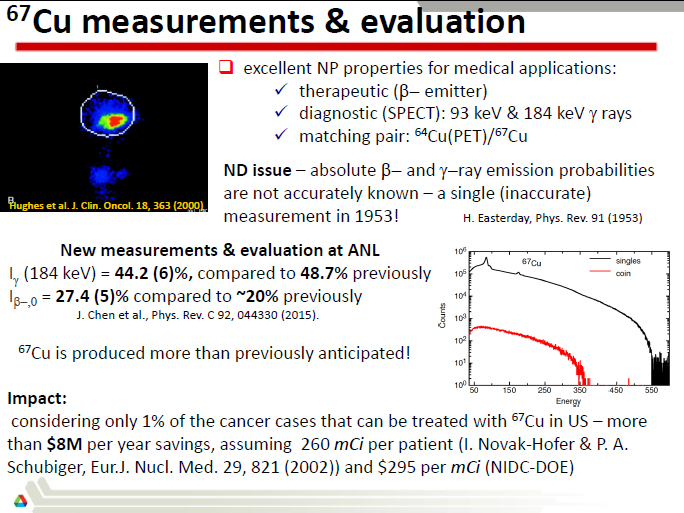 Slide courtesy of F. Kondev
BLIP-collaboration: two main objectives
Decay Data
To fully characterize the decay scheme of radioisotopes and accurately quantify the emissions and radiation dose to guide their application in medical imaging and radiotherapy.
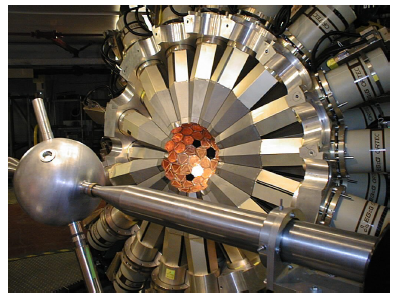 Sources produced at BLIP
Shipped to world’s largest -ray array Gammasphere (100 HPGe detectors) for high-precision -ray spectroscopy
Cross Sections
To determine cross sections for nuclear reactions of high energy protons to provide guidance for the cost effective large scale production of radioisotopes.
Foil irradiations performed at BLIP (possibility of BNL tandem)
Gamma-ray spectroscopy performed at BNL, UMASS-Lowell (Compton-suppressed array) or Gammasphere
Use a “best-practice”, synergistic approach
Combine expertize in all skills needed to develop a world-class program to enhance production and application of radioisotopes
-ray spectroscopy
State-of-the-art detector systems
Structure & Decay Data
Reaction Data
Reaction Modeling
Target design
Radiochemistry
Medical relevance
ANL
UMASS
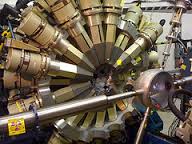 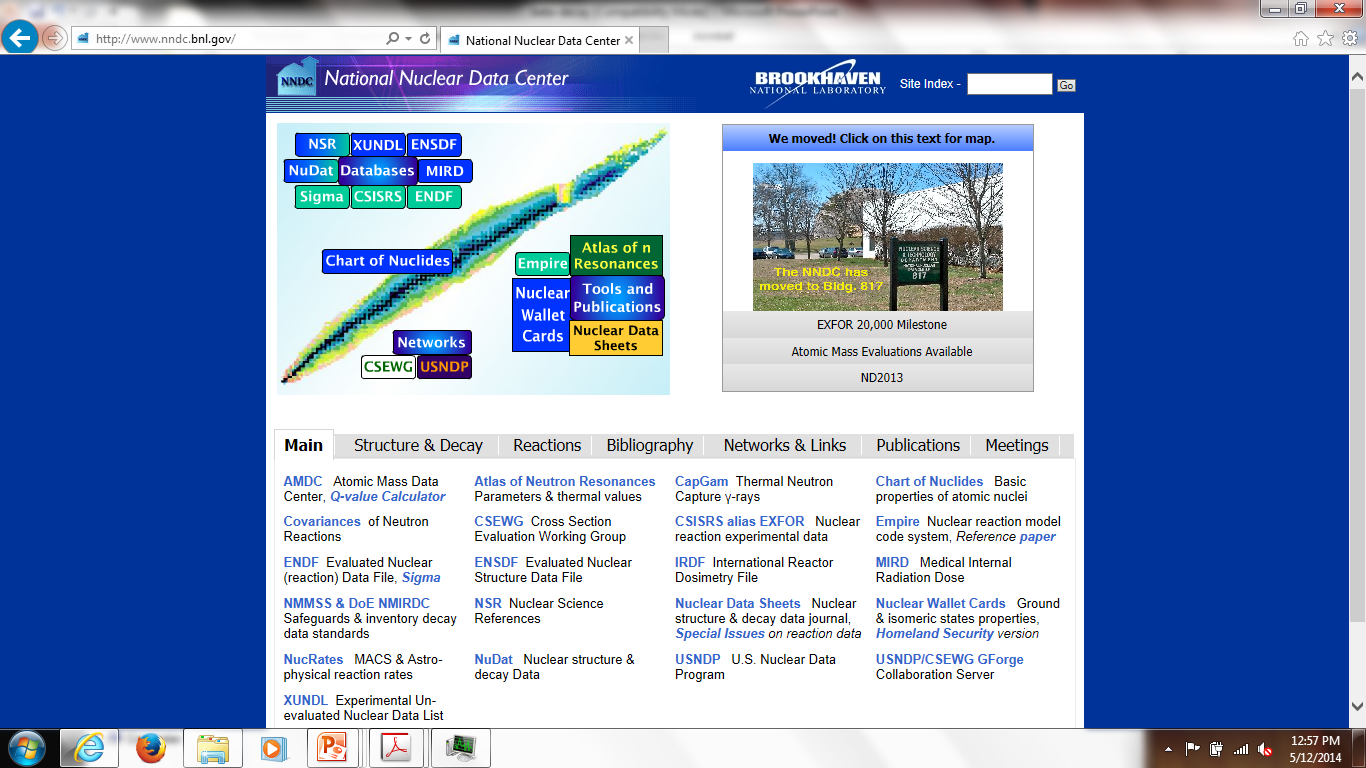 USNDP
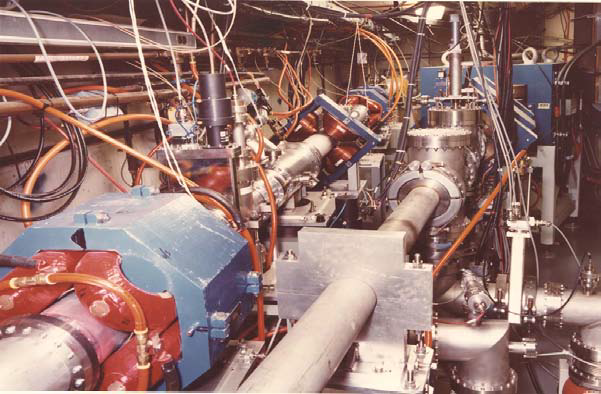 BLIP
With eager participation from all collaborators, we have made substantial progress in past year with ZERO additional funding
Why Decay Data ?
Essential for determining:
Overall dose
Specific dose
Imaging background
Production planning
30 Years ago: 1-2 small detectors
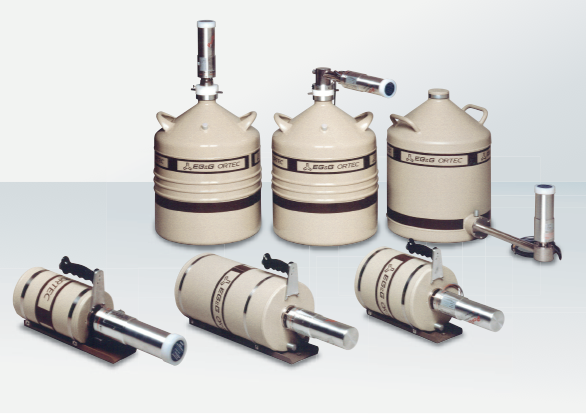 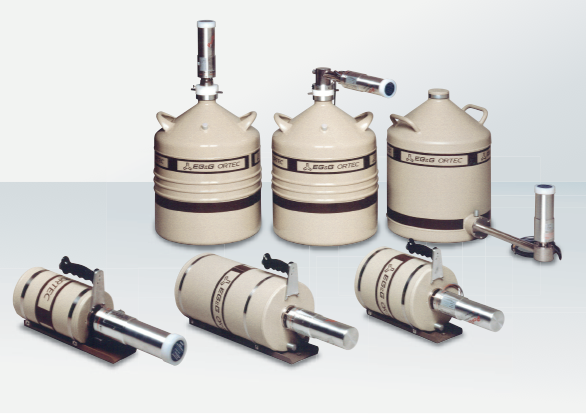 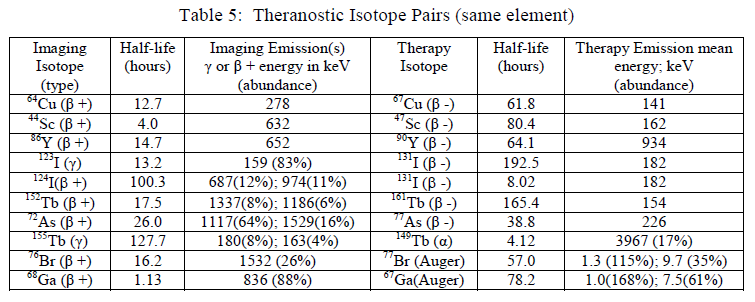 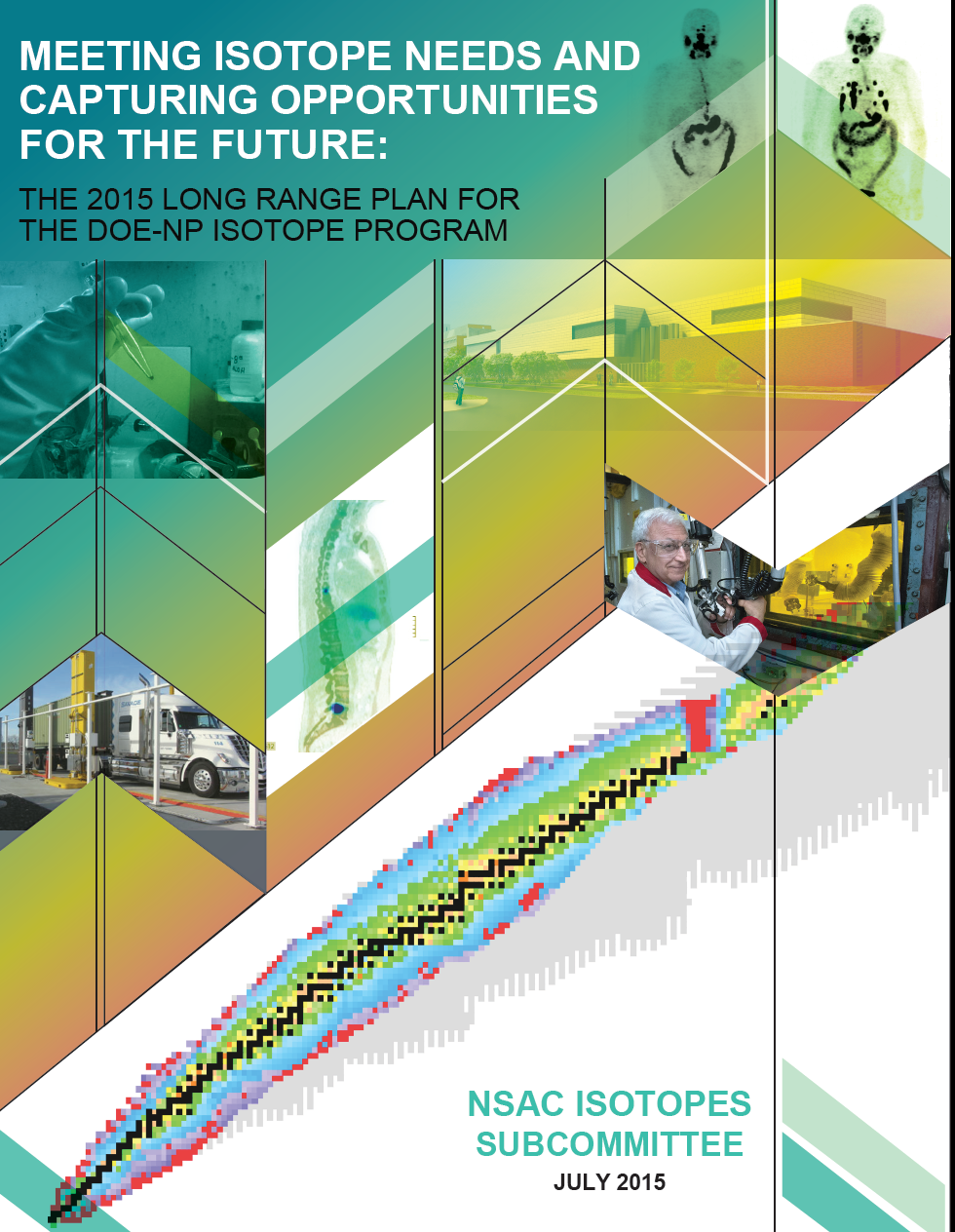 Present: 10-100 detectors
Over half were last studied >30 years ago !!
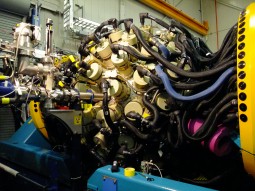 Starting point : 82Rb for Cardiac PET
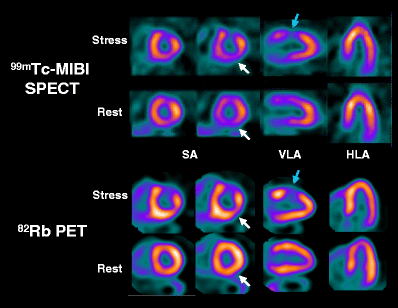 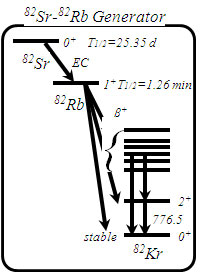 D. Le Guludec et al., Eur. J. Nucl. Med. Mol. Imaging 35, 1709 (2008).
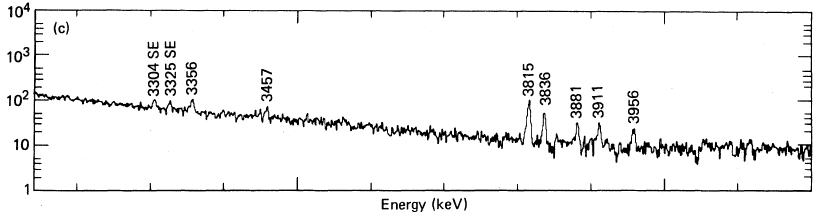 2 Ge(Li) detectors
R.A. Meyer et al., Phys. Rev. C 27, 2217 (1983).
The power of Gammasphere
Prior Singles
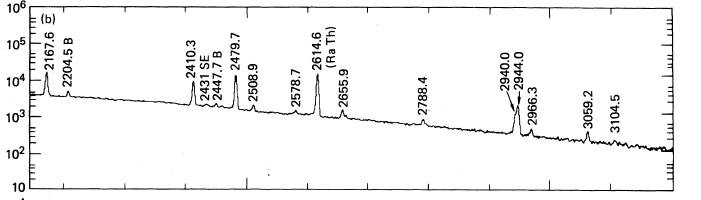 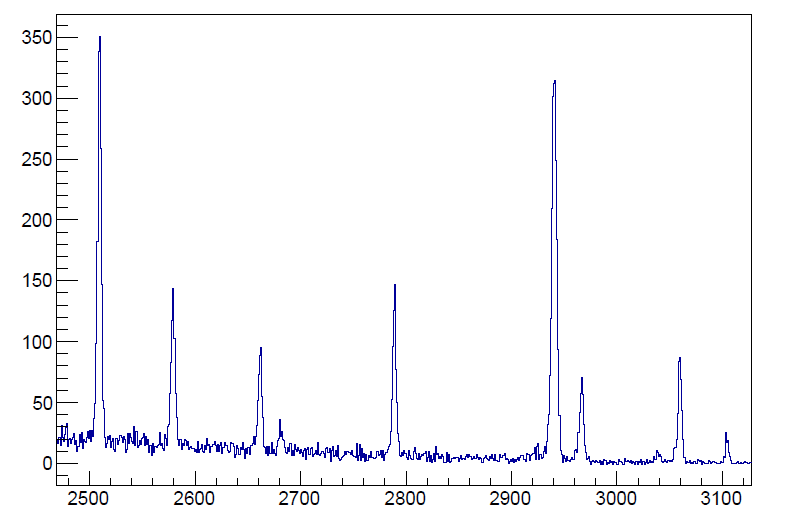 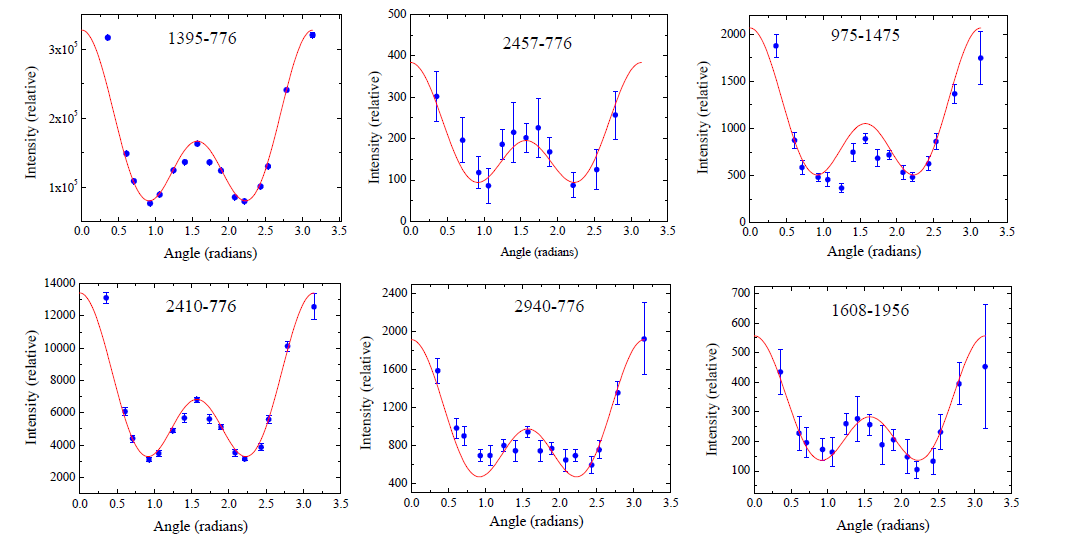 Gate on 2+0+
Identified six new 0+ states
Revised decay scheme for 82Rb
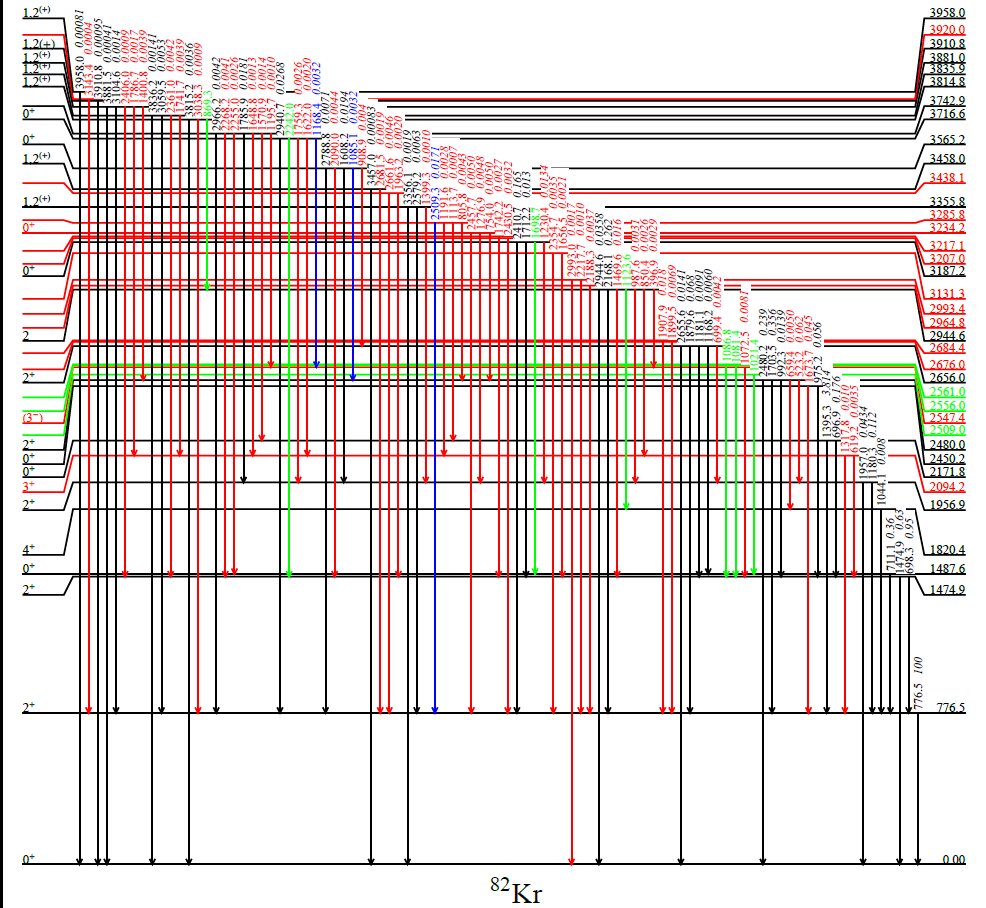 New
Confirmed
Removed
Moved
Analysis by Michael Nino (Hofstra) – 
Summer SULI
M. Nino et al, PRC – nearly accepted
Impact on Dosimetry
Change in EI < 1 keV
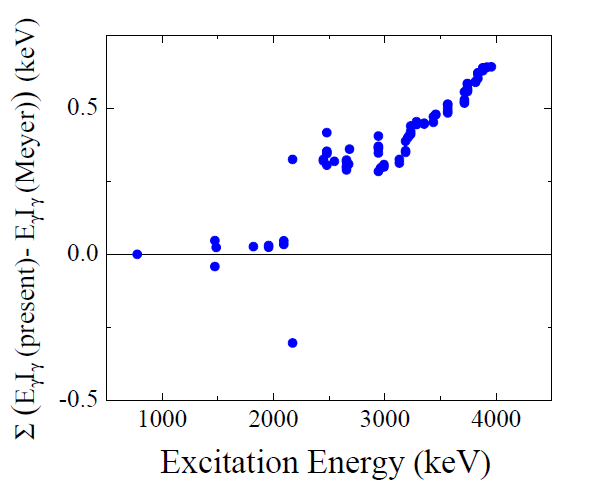 Fortunately for dosimetry …
82Rb
1.1%
14.1%
84.8%
82Kr
82Rb is “ideal” PET agent
New non-conventional PET agents have numerous, high intensity gamma-ray transitions
Accurate quantification of their decay properties is essential
72As – Completed – paper in preparation
123I, 61,62Cu – approved “beamtime” at Gammasphere
76Br, 86Y – proposed to Nov 2015 ANL PAC
Why cross sections?
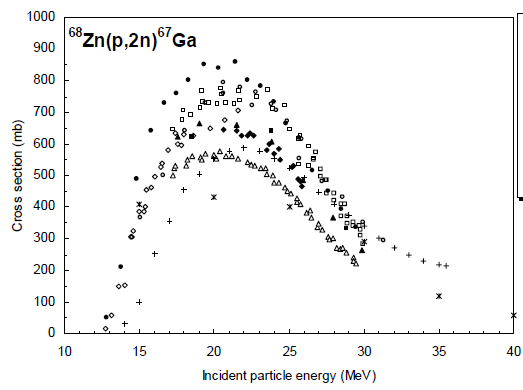 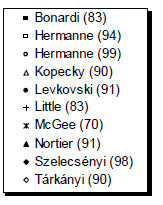 Necessary for cost-effective, large scale production of radioisotopes
Imaging
?
Cross Section
Even for routinely used medical isotopes some (actually many) cross sections are not well determined
New measurements tuned to BLIP/IPF energies have potential for discovery science
Very little data
Potential for discovery
100
200
150
Proton Energy (MeV)
Platinum Radioisotopes
Over 25% of cancer patients receive platinum based chemotherapeutic agents

Pair these with
Imaging agents (monitor dose and tissue uptake)
Therapeutic agents (localized radiation)
Many platinum isotopes with range of half-lives and emissions
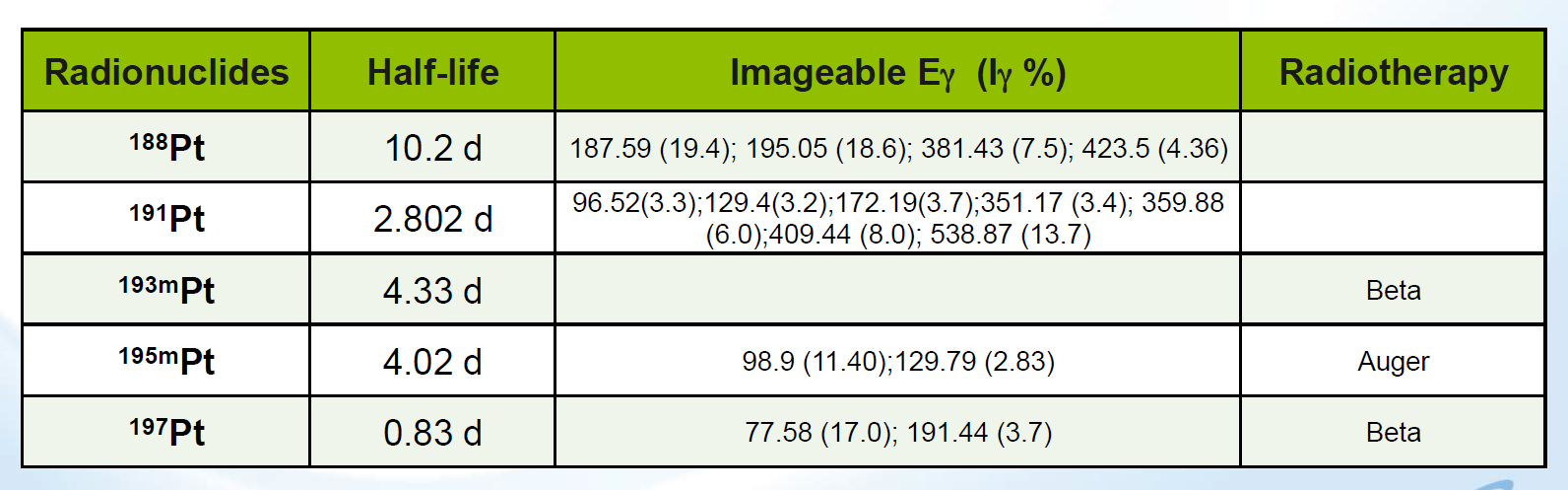 New cross section measurements at BLIP
Protons on Natural Platinum foils
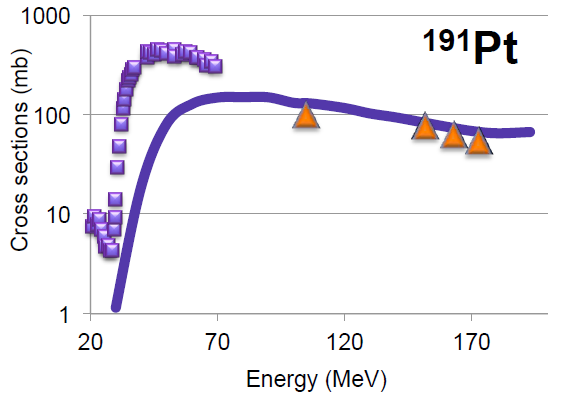 Viable cross section for platinum radioisotopes with 100-200 MeV protons
Ref [1]
Using results to help tune EMPIRE calculations
Compton-suppressed,  coincidence spectroscopy is a must here
BLIP
EMPIRE
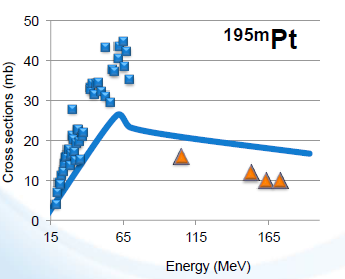 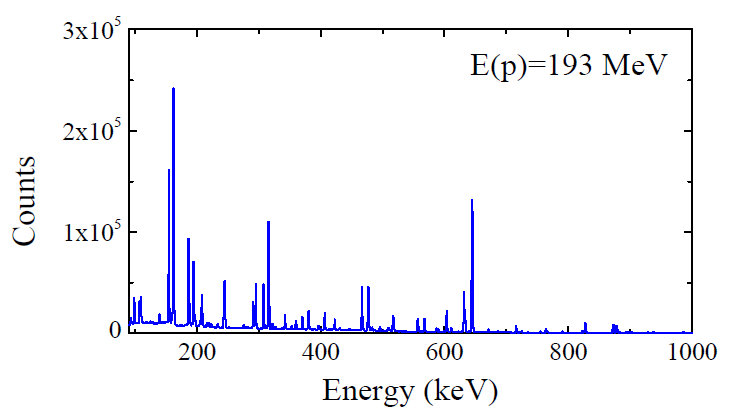 Ref [1]: A.F. Tarkanyi et al., NIMB 226, 473 (2009).
The consistency issue at lower energies
BLIP has
Limited access (only operational Jan-June)
Limited projectiles (only 40-200 MeV protons)
Limited energy precision
RHIC Injector Tandem

Up to 30 MeV protons
High intensity p,d,, and 
heavy ions
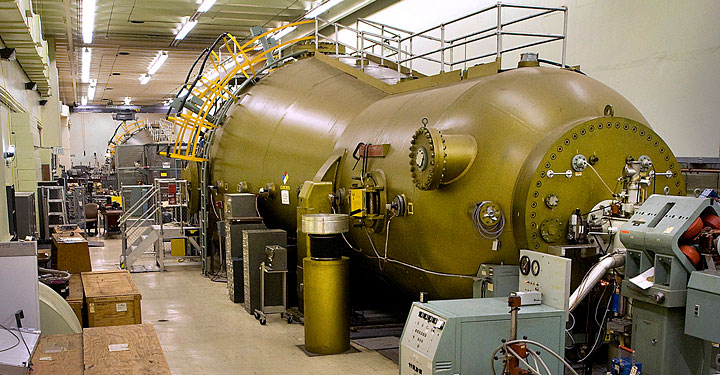 Energy and species overlap with capabilities of cyclotron radioisotope production
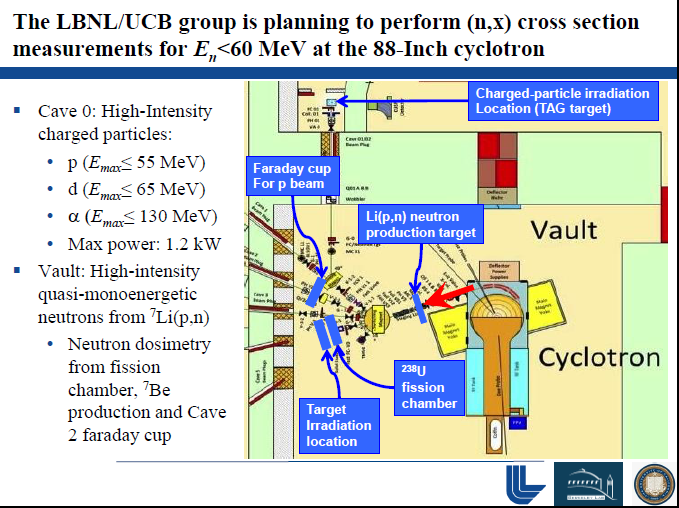 Slide courtesy of L. Bernstein
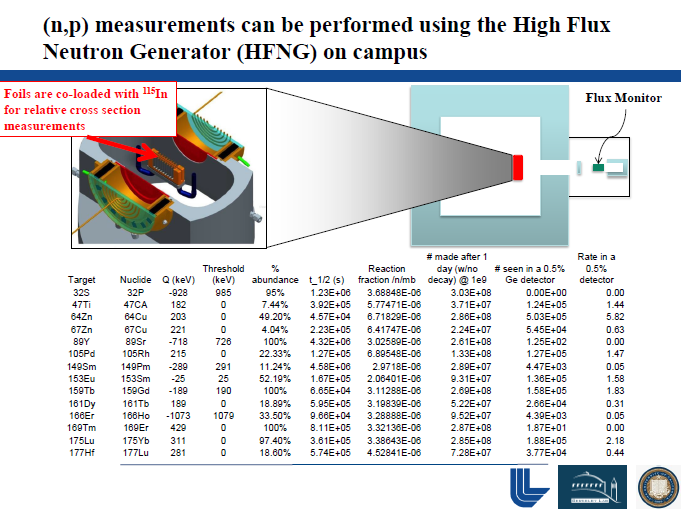 Slide courtesy of L. Bernstein
The Opportunity We See
New techniques from nuclear structure (Compton suppression, high efficiency multi-detector arrays) can vastly improve the precision and accuracy of data needed for isotope production and application
This is a great opportunity for our data community, as we have the skills, connections, and can rapidly integrate the data into our databases.
To seize the opportunity needs effort. Ideally, staff member to oversee/coordinate experiments and analysis.  

At the very least we need some modest funds for
		Travel, Target Materials, Shipping, etc
BACKUPS
Brookhaven Linear Isotope Producer (BLIP)
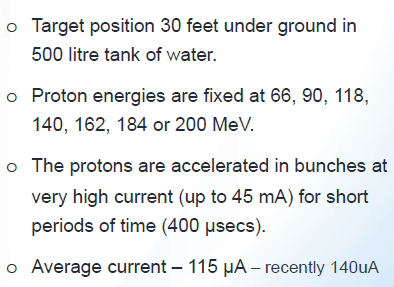 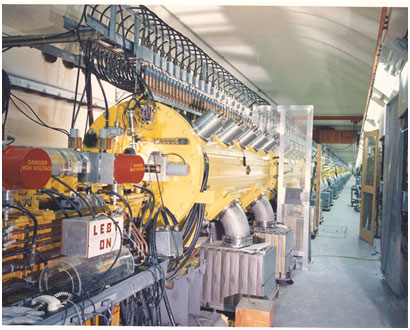 Runs parasitic to RHIC – 90% BLIP, 10% RHIC
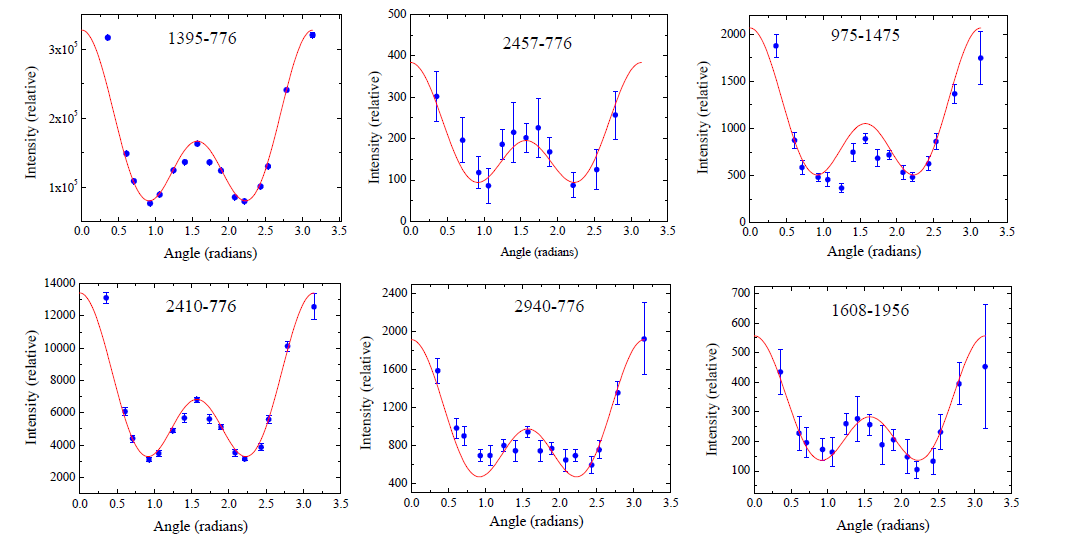